2020年外研社
全 国 半 决 赛
2020年8月8日
Contents
1
Course Introduction
2
Unit Design
3
Teaching Demo
Contents
1
Course Introduction
2
Unit Design
3
Teaching Demo
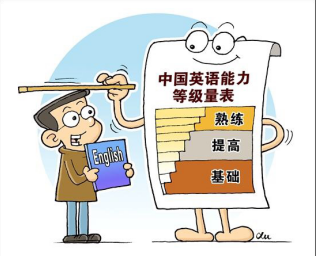 Course Objectives
Problem-analyzing & problem-solving ability
Cooperative & communicative ability
Cross-cultural awareness & international vision
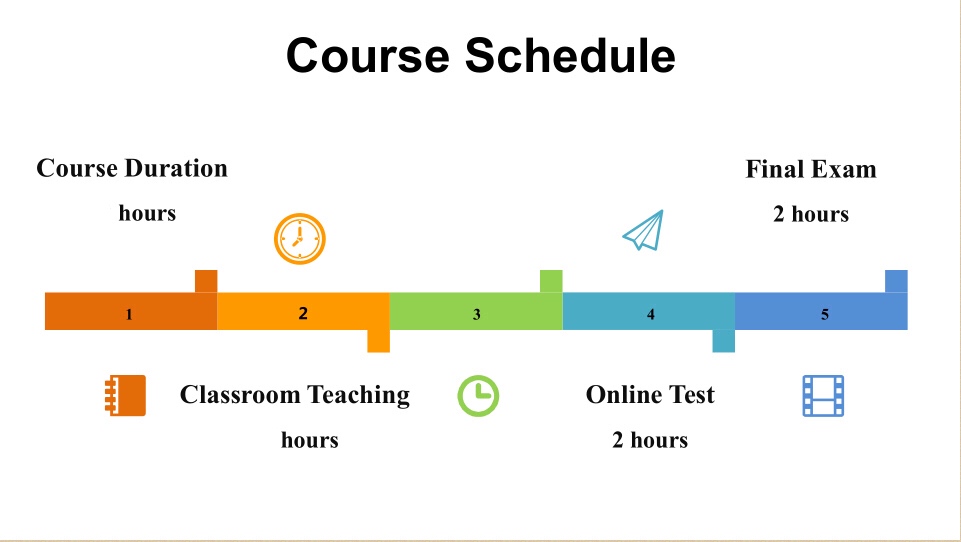 48
44
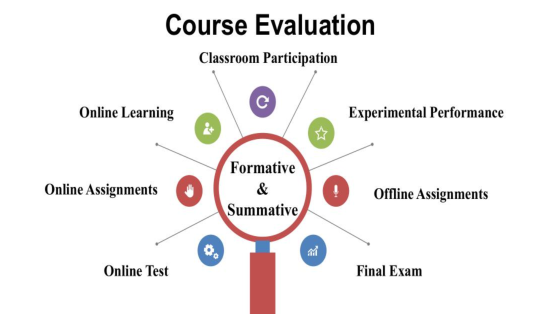 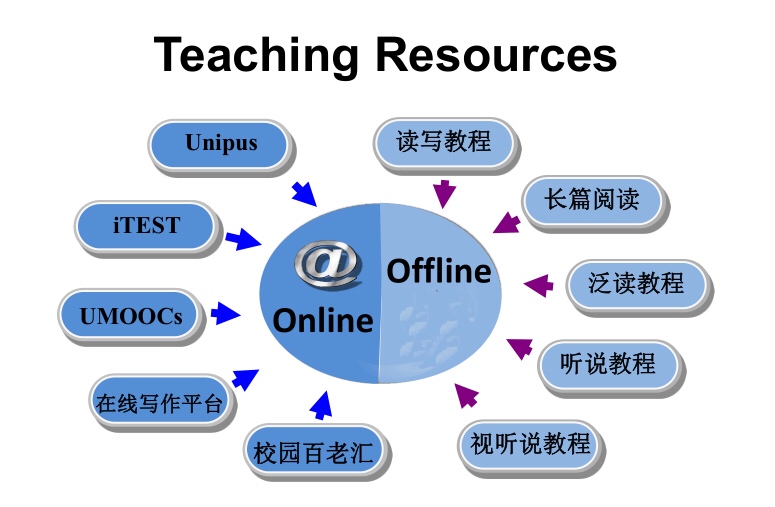 Contents
1
Course Introduction
2
Unit Design
3
Teaching Demo
Textbook
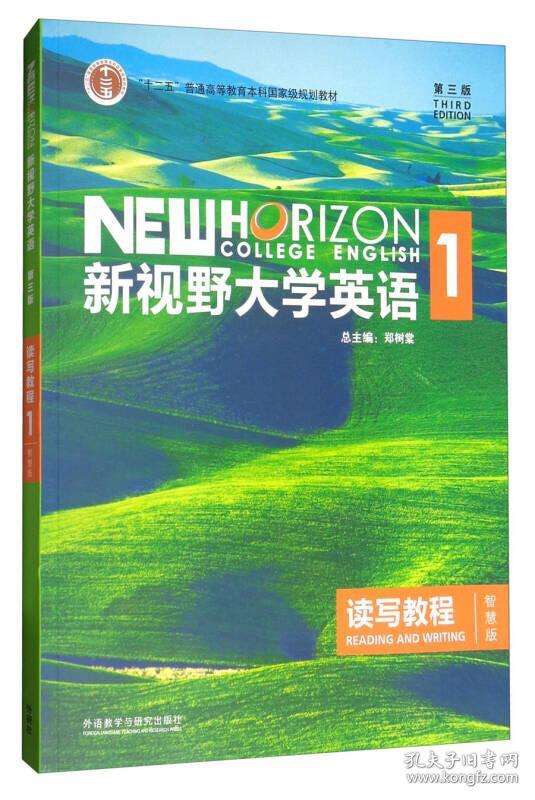 New Horizon College English ( Book 1)
      
Unit 3 Digital Campus

Text A College Life in the Internet Age
Target Students
First year non-English & non-art majors

English level: relatively low

CET4: Preparing
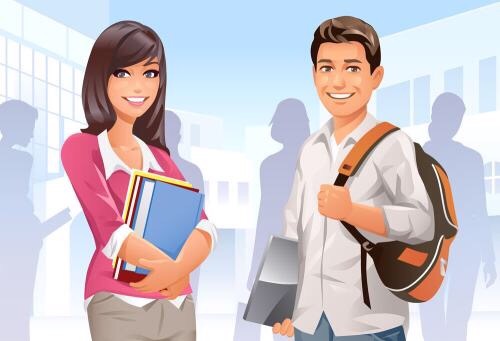 Teaching Objectives
         (Innovation)
Generate writing ability
polishing expository essay
The Challenges of Studying Abroad
Generate language proficiency 
 new words & expressions
   cause & effect
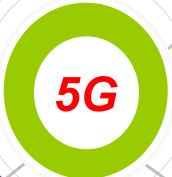 Generate communicative skills
  fulfilling task by group discussion and cooperation
Generate patriotic awareness & cultural confidence
intriguing students' patriotism in face of COVID-19
Generate critical thinking competence
conducting debate on the prospect of online learning
Teaching Approach
Production-oriented Approach
Motivating
Enabling
Assessing
Situational Teaching Approach
Situation 
creating
Critical 
thinking
Problem
 solving
Problem
 raising
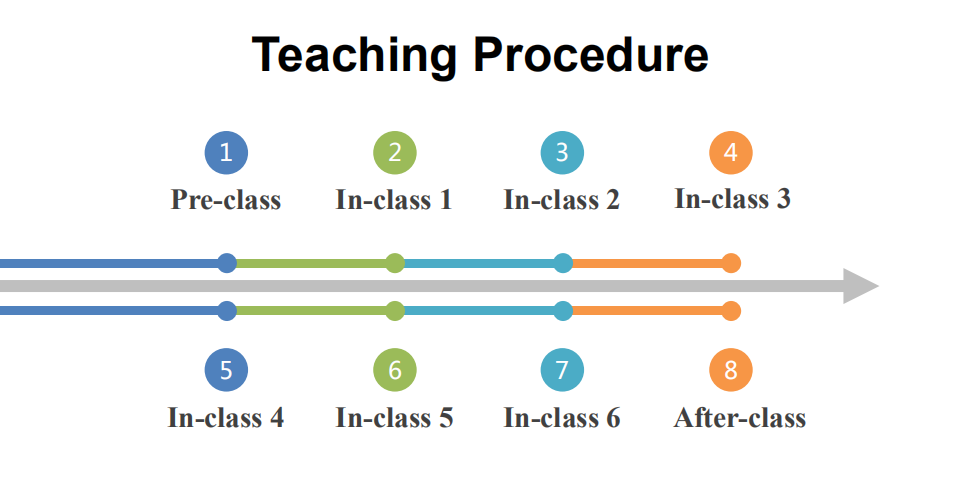 Pre-class
Generate: 
Critical thinking competence
Patriotic awareness
Cultural confidence
International vision
01
watch video
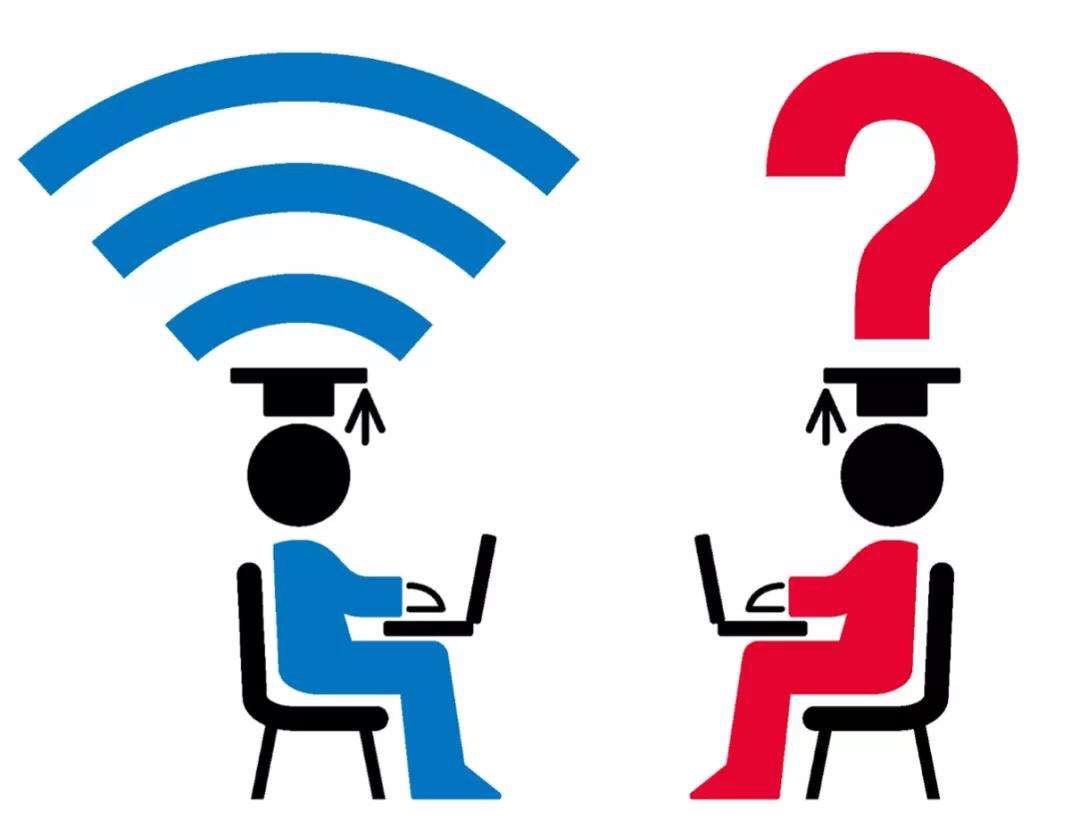 Preview Text A
College Life in the Internet Age
prepare for classroom study
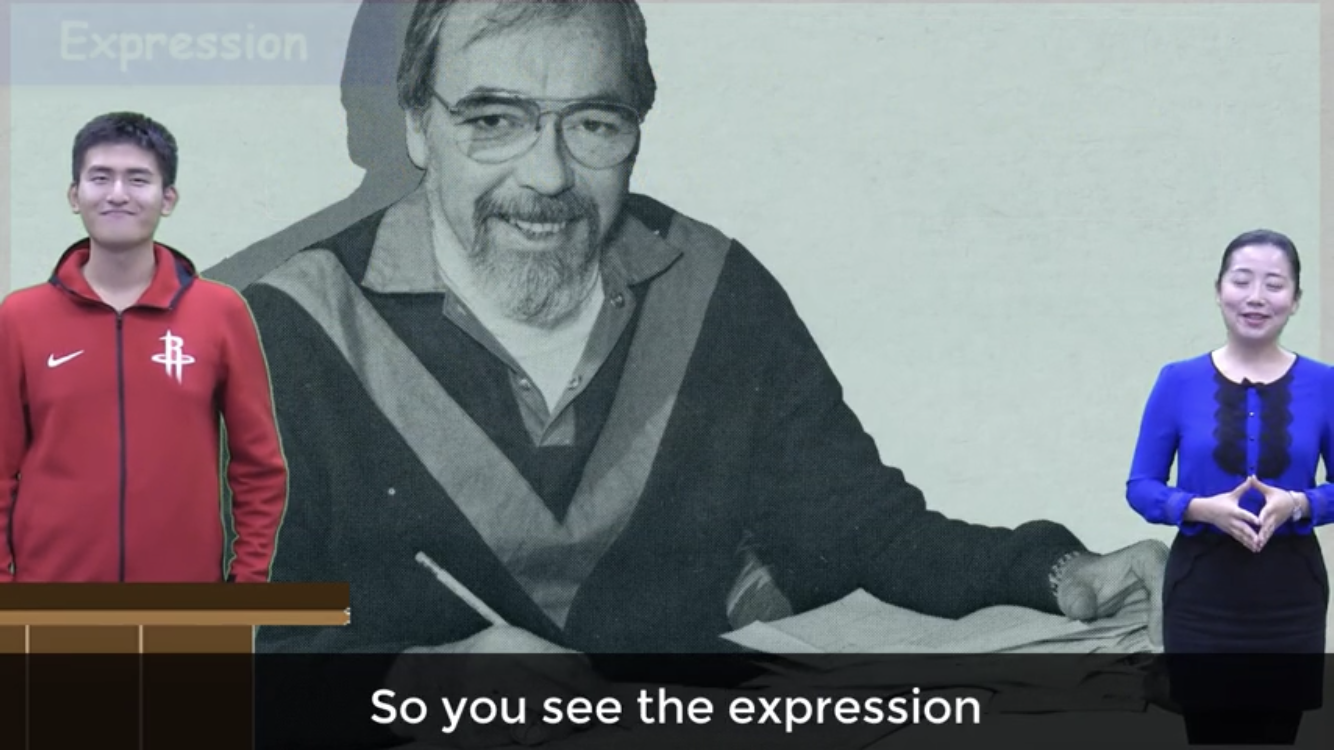 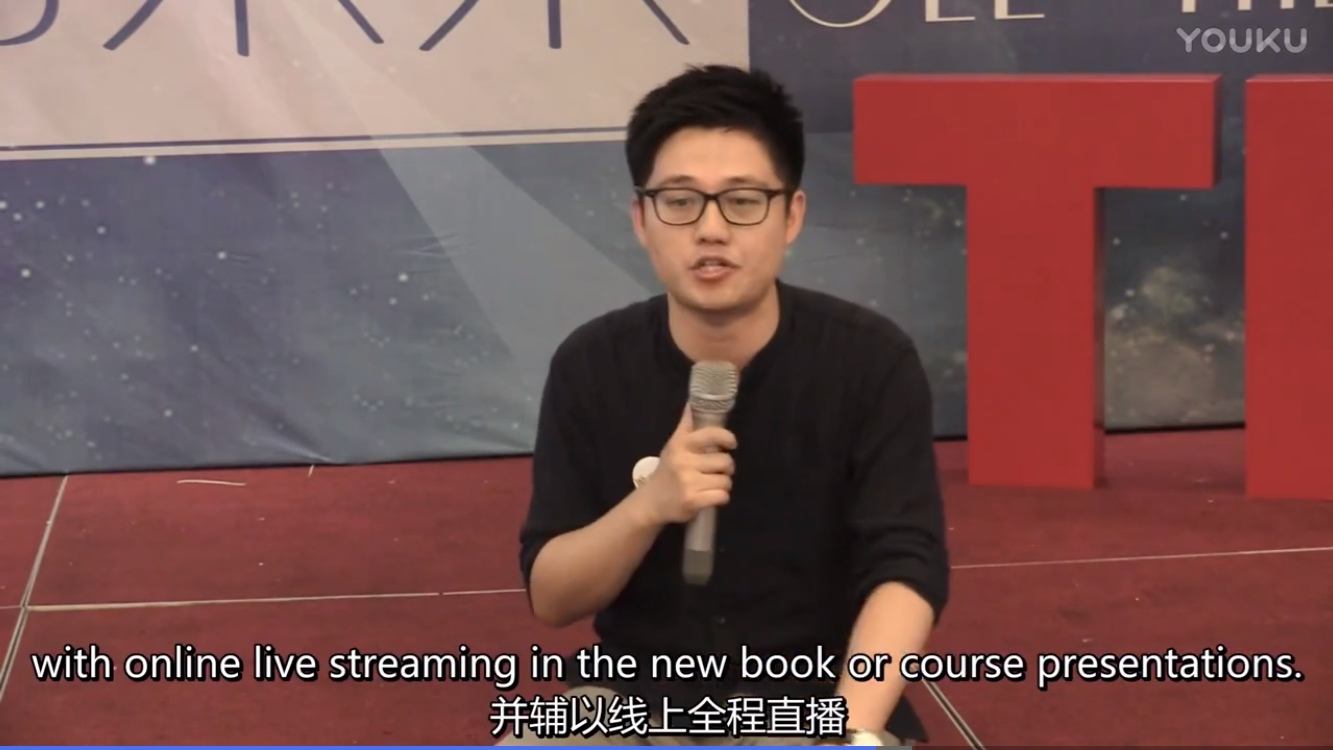 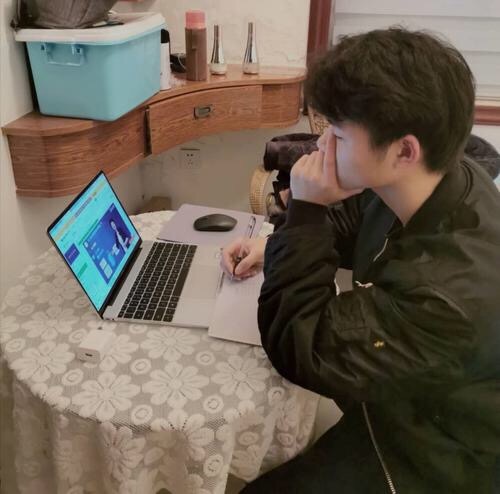 添加标题
添加标题
添加标题
video 1
video 2
video 3
Generate: 
International mind
Nationality pride
Cultural confidence
In-class (1-2)
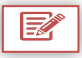 Watch video
A
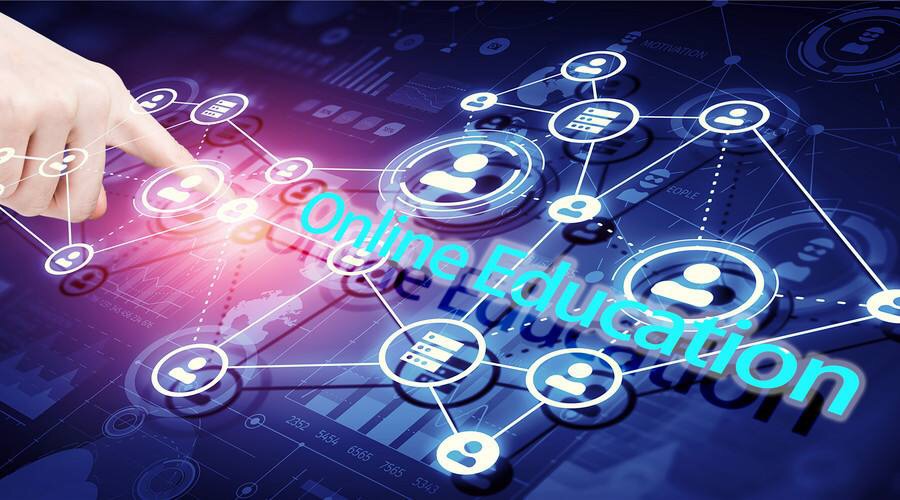 Lead-in
    
Theme        exploration
COVID-19 
        Online education
B
Reflect in chain
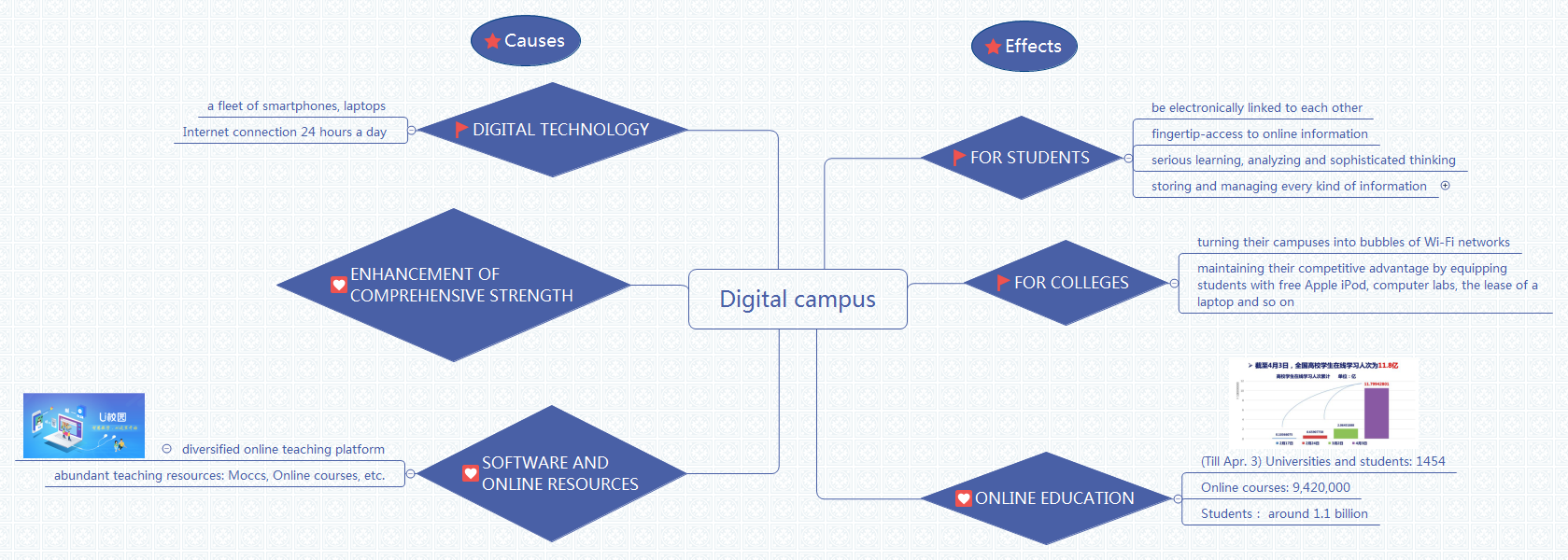 Global reading
C
Structure
      analysis
cause & effect
Mind map
D
Generate: 
Language proficiency
Communicative & cooperative ability
Critical thinking competence
In-class (3-4)
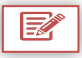 Watch video
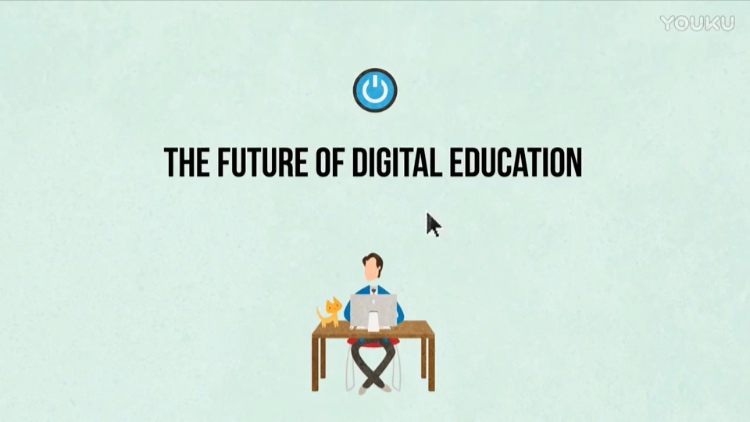 A
Detail
      Spotting
The future of digital education
Brainstorming
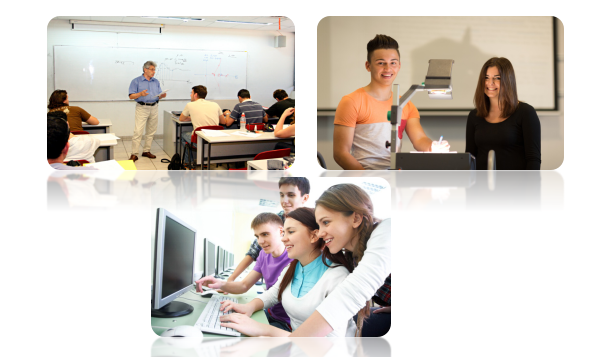 B
Advantages and disadvantages of different way of teaching and learning
Critical                 thinking
Intensive reading
C
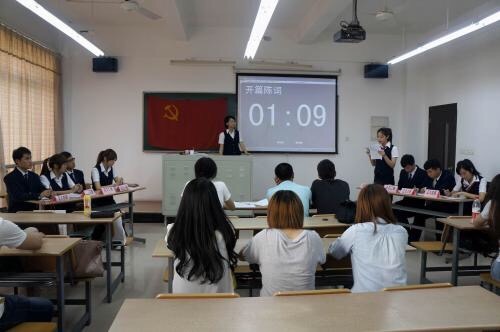 useful expressions; cause & effect
Debate
D
The future of digital education: gloomy or rosy?
Generate: 
Critical thinking competence
Writing ability
Patriotic emotion
In-class (5-6)
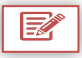 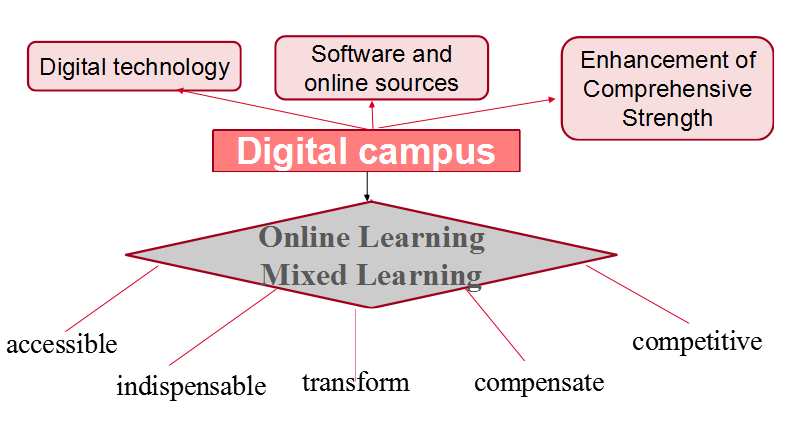 Bridge-in
A
Cause 
      effect
cause
digital campus
effect
B
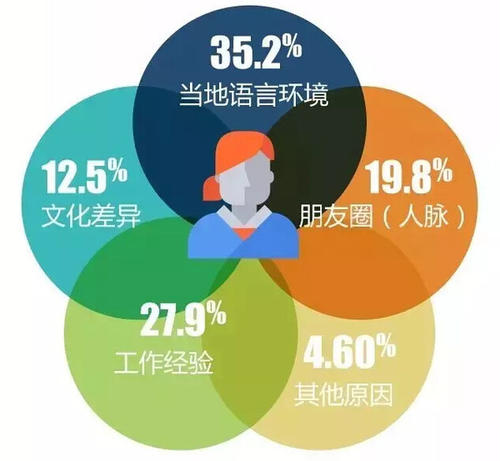 Critical thinking
Critical
thinking
Whether to study abroad
Writing device analysis
C
cause
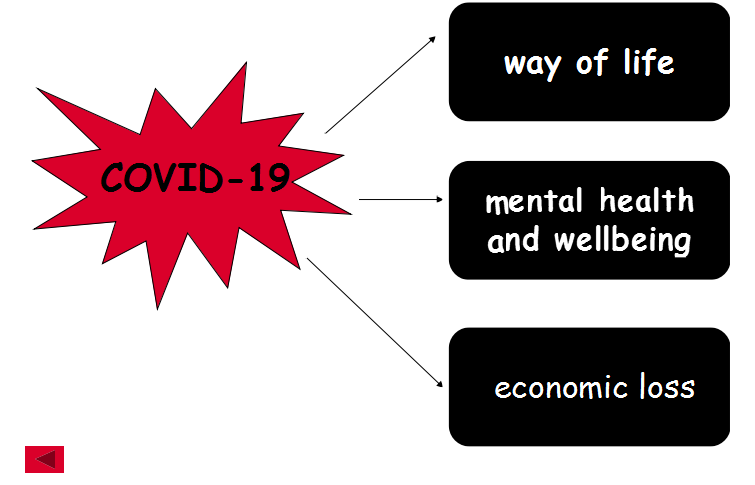 The challenges of studying abroad
Writing
polishing
effect
COVID-19 association
D
cause & effect
After-class
Generate: 
Writing competence
Communicative ability
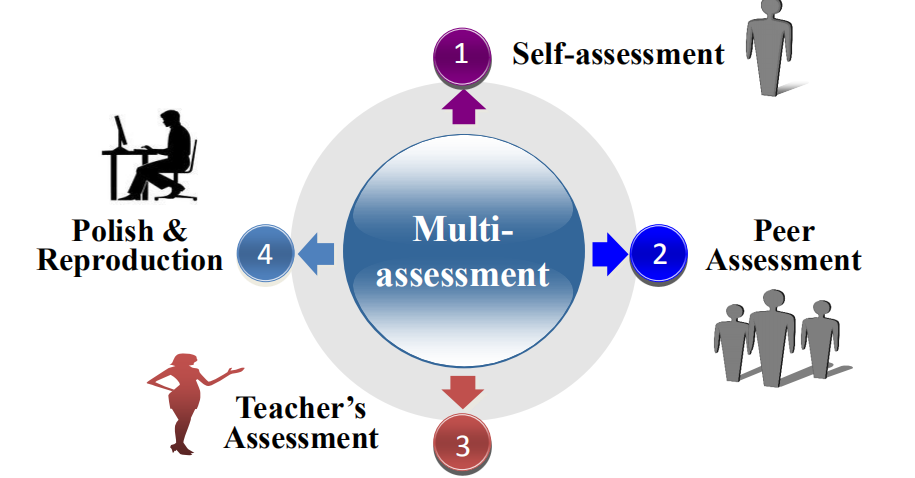 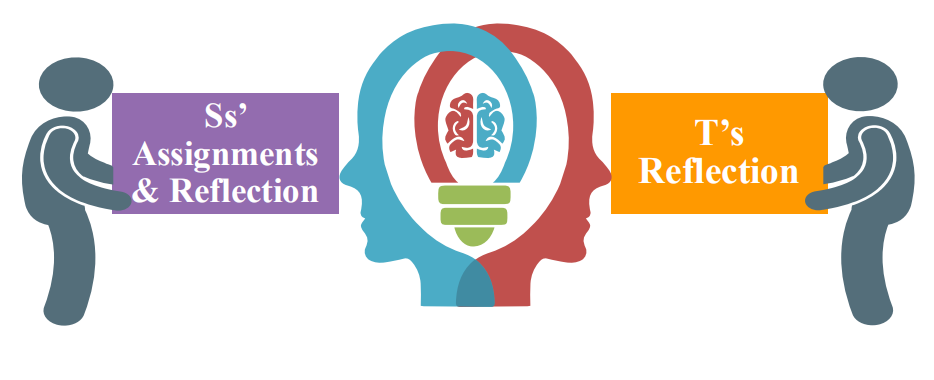 Multi-assessed
Polishing expository essay:
    The popularity of online learning
Contents
1
Course Introduction
2
Unit Design
3
Teaching Demo
Unit 3
Digital Campus
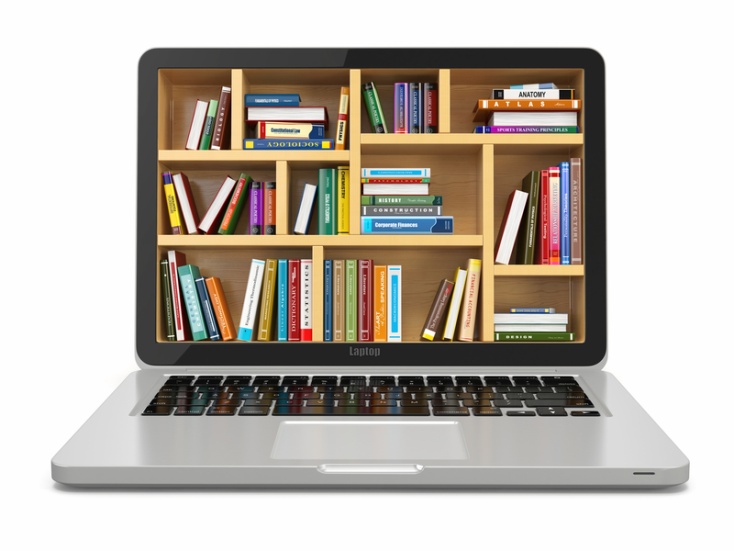 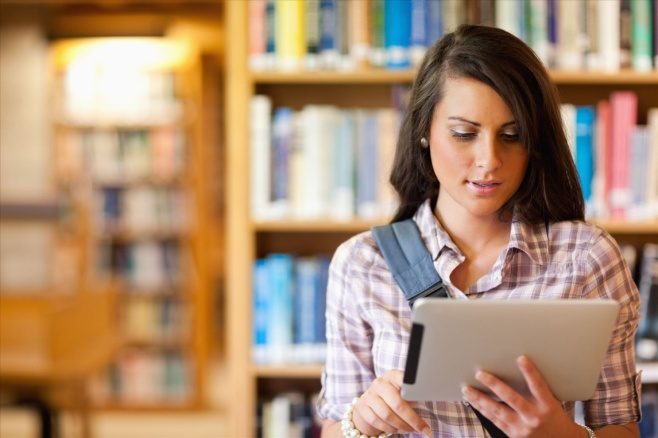 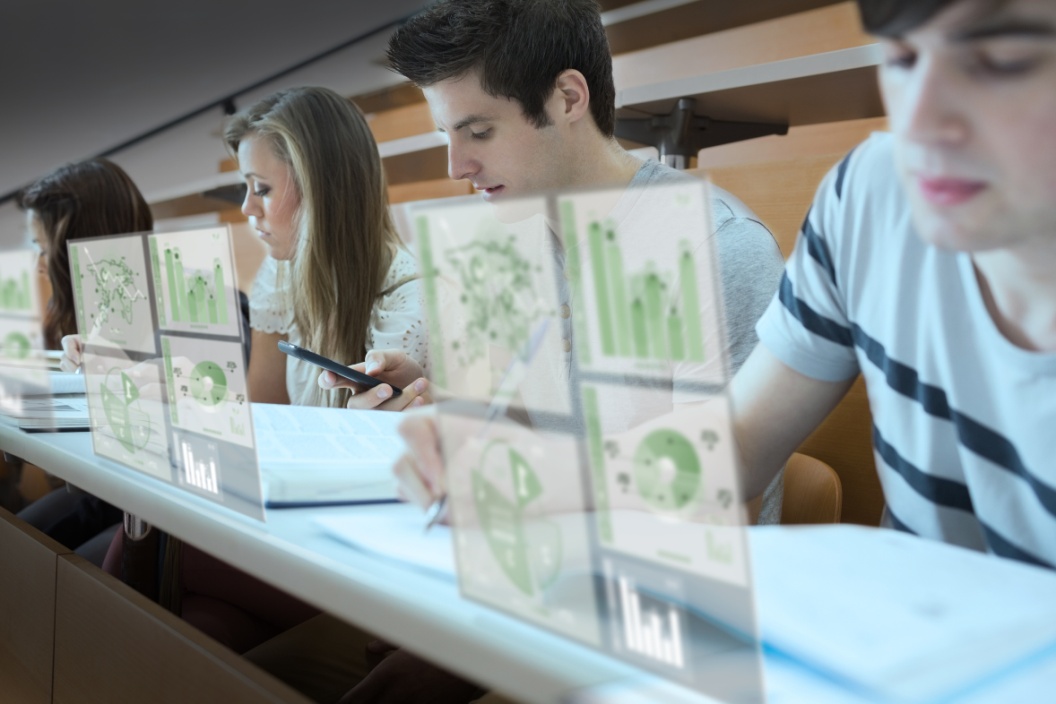 Teaching Objectives
to accumulate information and facts about the theme

   to practice and improve writing skills
   Critical thinking: 
   to think critically about the theme
   Emotion:
	to generate patriotism and culture confidence
Knowledge:
Skills:
Skills:
Emotion:
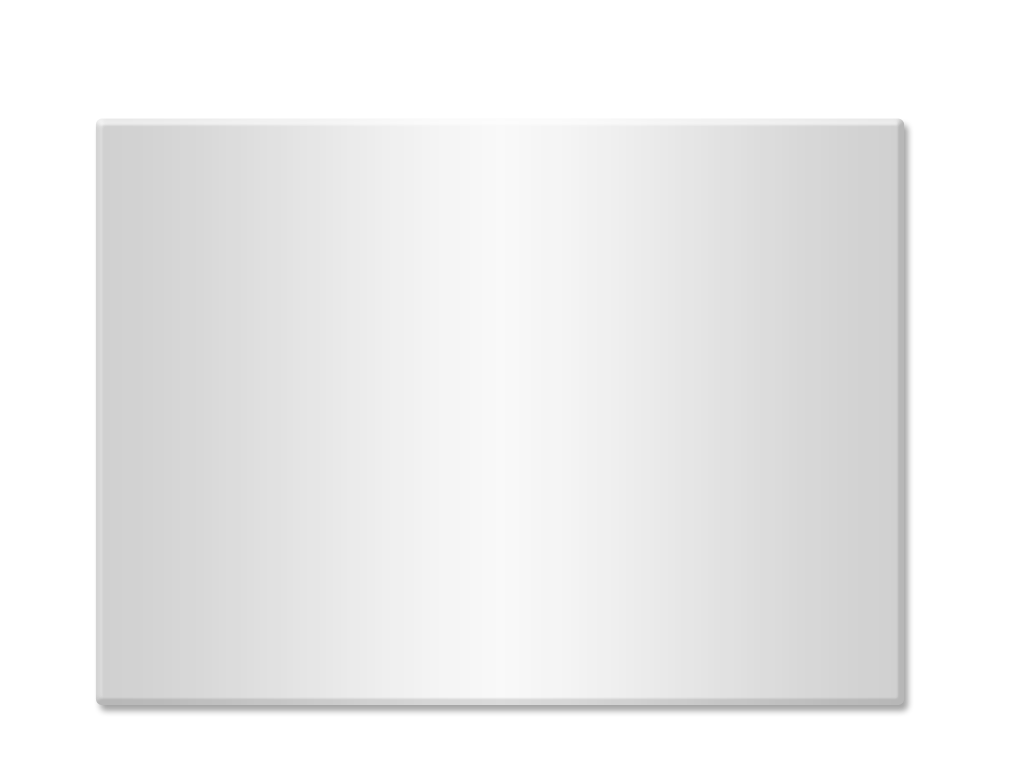 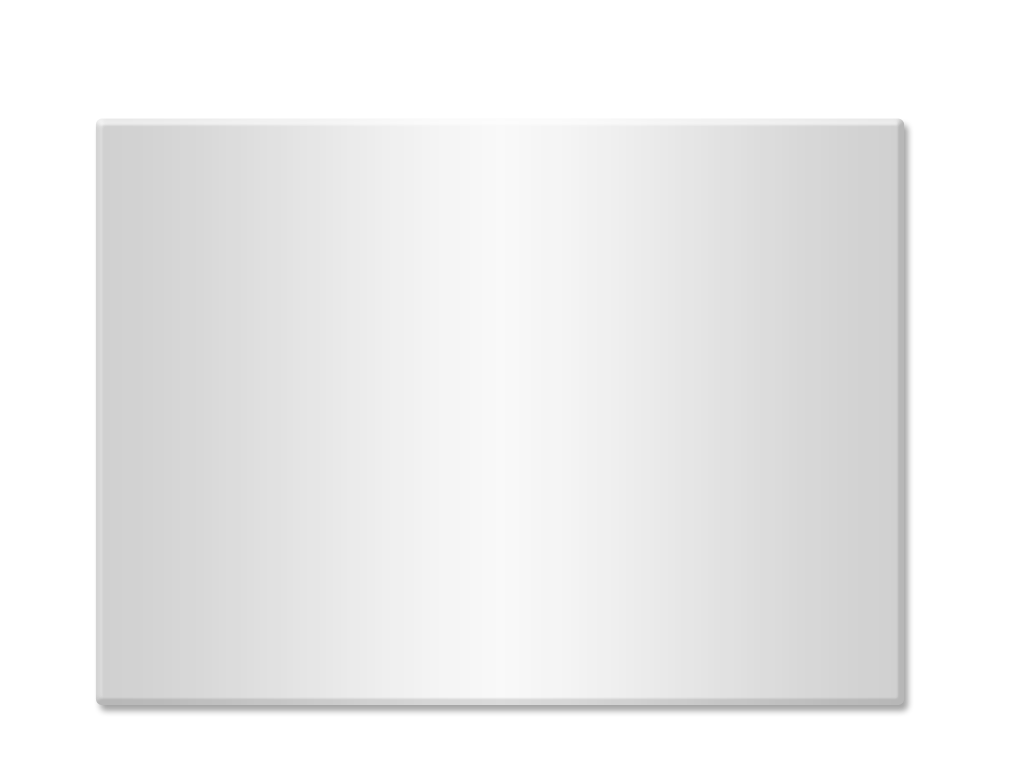 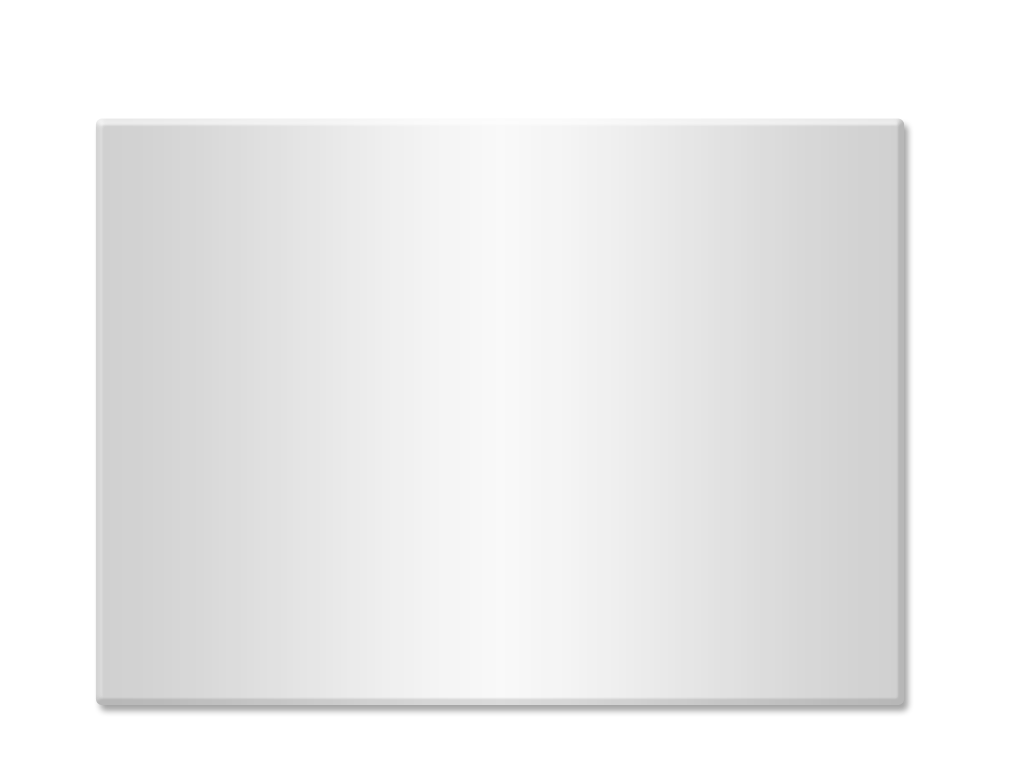 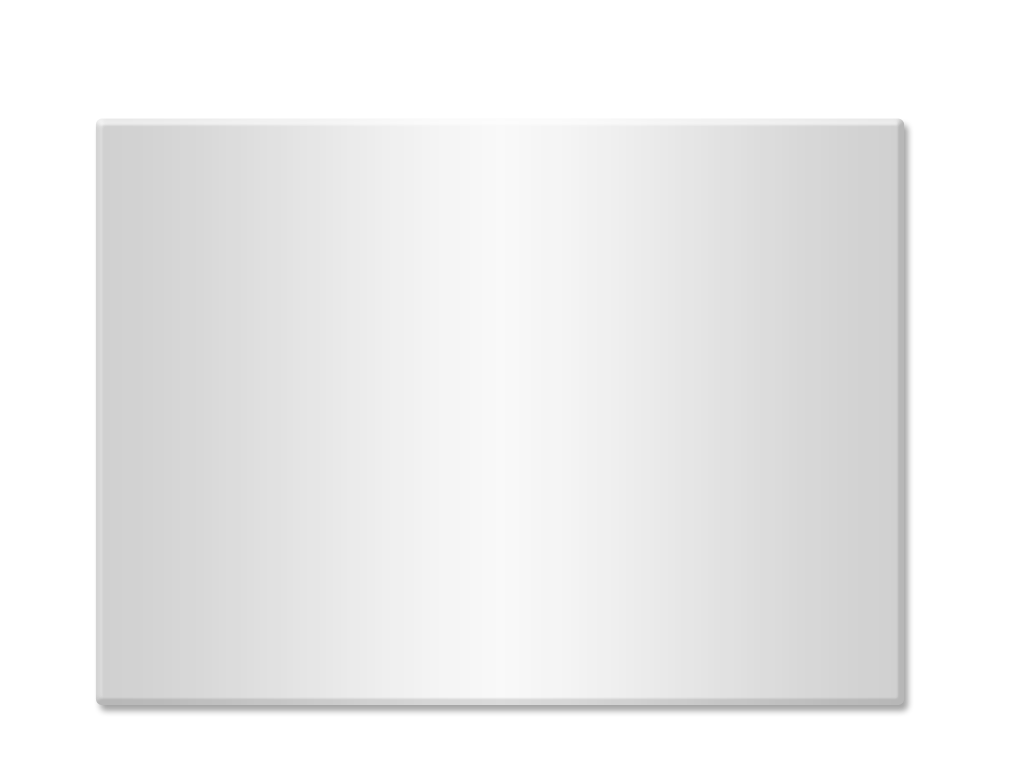 Contents
Post-task
Participatory Learning
Pre-task
1
Bridge-in
1
2
2
3
3
4
Bridge-in
Post-task
2
Participatory Learning
Pre-task
Pre-task
Software and online sources
Enhancement of Comprehensive Strength
Digital technology
Cause
Digital campus
Online Learning
Mixed Learning
Effect
compensate
accessible
transform
indispensable
competitive
Bridge-in
Post-task
Participatory Learning
2
If you have a chance to study abroad right now, do you want to go?
Pre-task
Pre-task
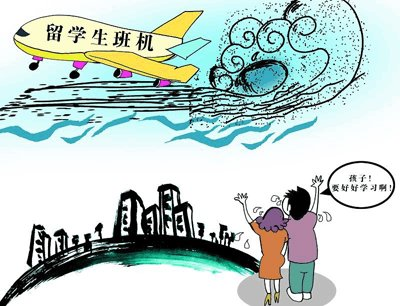 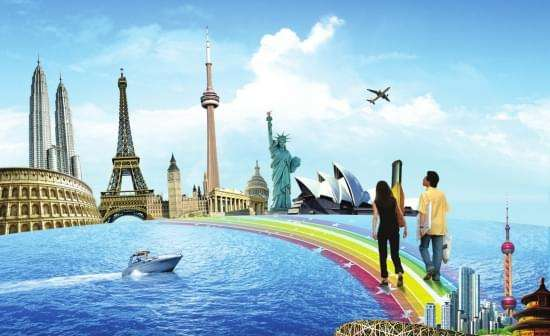 Bridge-in
Post-task
Participatory Learning
2
Separate the wheat from the chaff
Pre-task
Pre-task
Bridge-in
Post-task
Participatory Learning
2
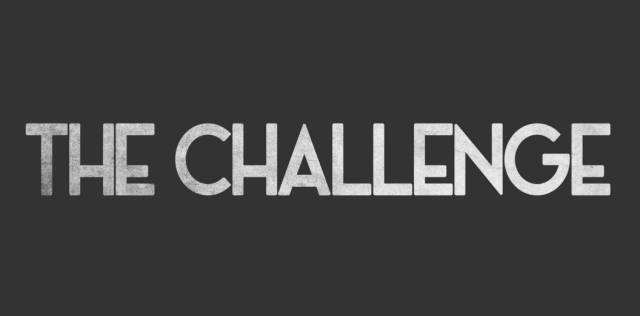 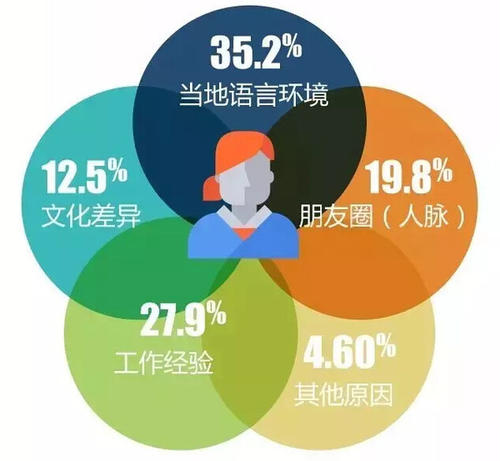 Pre-task
Bridge-in
Post-task
Participatory Learning
2
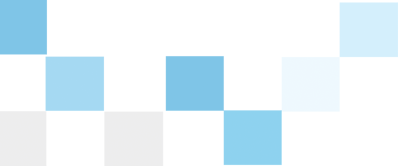 The Challenges of Studying Abroad
independence
cause 2
Pre-task
cause 1
cause 3
cultural 
difference
cost of living
loneliness
effect
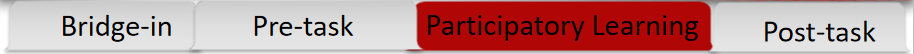 Cause
Effect
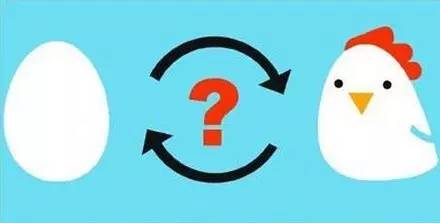 cause 2
cause 1
cause 3
cause
effect
effect 3
effect 1
effect 2
What is the cause of air pollution?
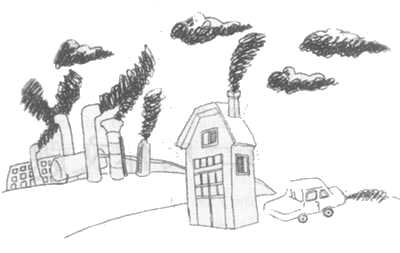 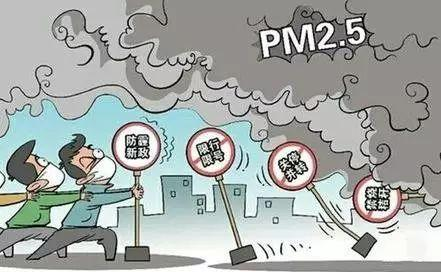 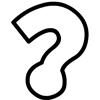 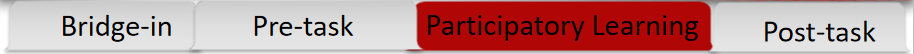 Vehicle exhaust
Air pollution
Uncontrolled factory
 gasses
Burning of
 low quality coal
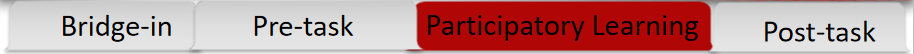 What’s the effect of COVID-19 ?
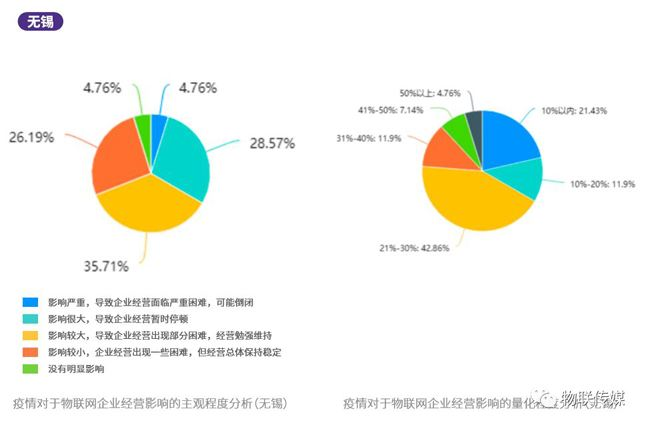 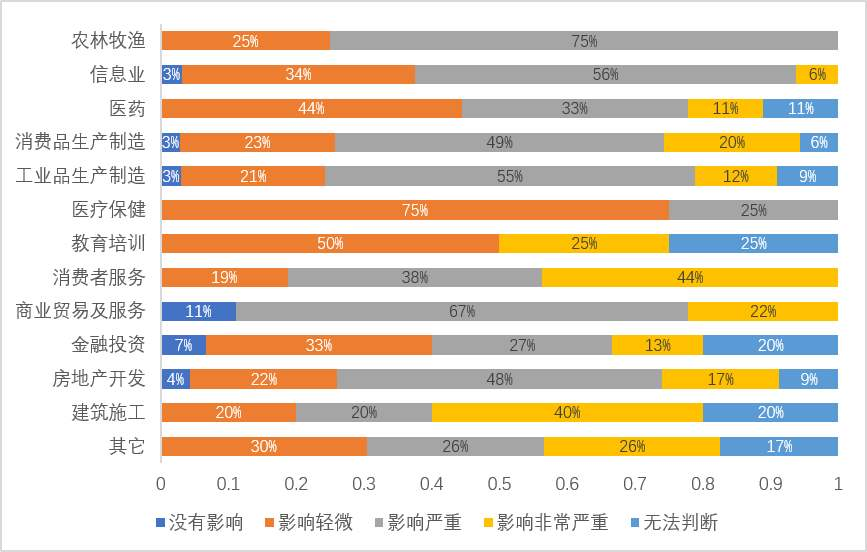 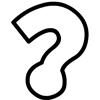 way of life
COVID-19
mental health 
and wellbeing
economic loss
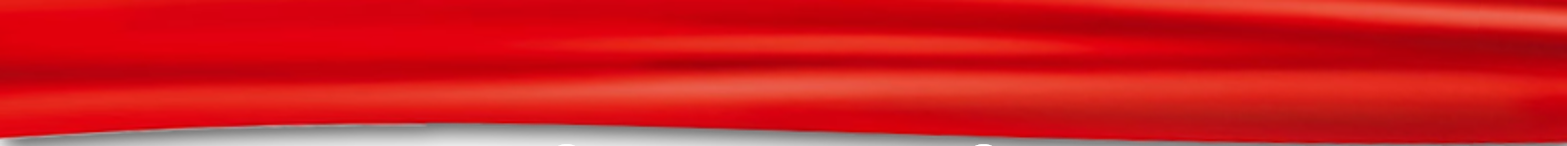 Bridge-in
Post-task
2
Participatory Learning
Pre-task
Assignments
Pre-test
Polish  your essay--“The Popularity of Online Learning” using cause-and-effect writing device.
1
Think about the learning way you think the most appropriate.
2
Thank you!